Рисунок 1. Элементный состав аутопсии сердца здоровых лиц без сердечно-сосудистой патологии. Концентрация химических элементов методом  калибровочных кривых (mg/L).
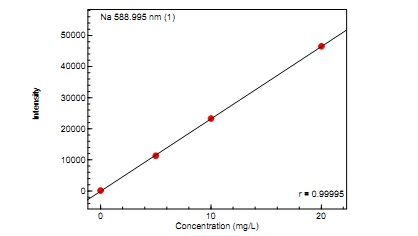 Рисунок 2. Элементный состав аутопсии сердца здоровых лиц без сердечно-сосудистой патологии. Концентрация химических элементов методом  калибровочных кривых.  Содержание Na (mg/L) .
Рисунок 3. Элементный состав аутопсии сердца здоровых лиц без сердечно-сосудистой патологии. Концентрация химических элементов методом  калибровочных кривых.  Содержание Mg (mg/L) .
Рисунок 4. Элементный состав аутопсии сердца здоровых лиц без сердечно-сосудистой патологии. Концентрация химических элементов методом  калибровочных кривых.   Содержание Fe (mg/L) .
Рисунок 5. Элементный состав аутопсии сердца здоровых лиц без сердечно-сосудистой патологии. Концентрация химических элементов методом  калибровочных кривых.  Содержание К (mg/L) .
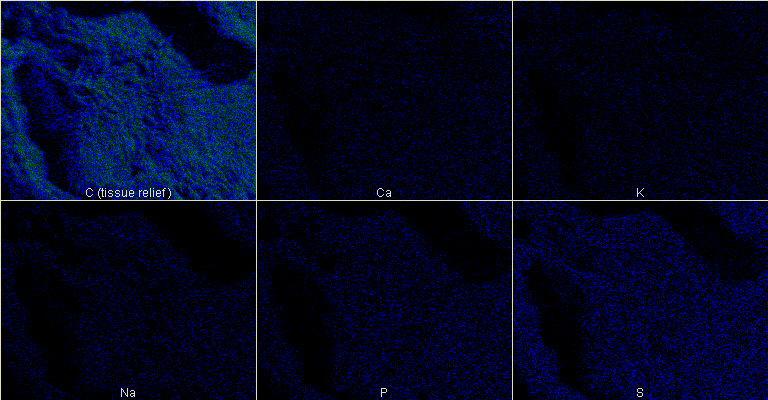 Рисунок 7.  Картирование ткани миокарда левого желудочка человека по C, Ca, K, Na, P, Sс калибровкой детектора. Показатели концентраций согласуются с результатами атомно-эмиссионной спектрометрии.
Рисунок 8.  Картирование ткани легкого  человека по, Ca, K, Na,Mg,P, Si без калибровки детектора. Очевидное завышение показателей концентрации элементов.